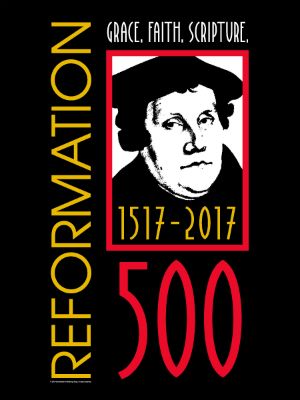 Martin & Mindfulness
“Two Kinds of Righteousness”  1519
1
We still have needs
Addiction
Guilt
Depression
Materialism
Gambling
Boredom
2
When we look within
Total Depravity means that every part of a person is affected by sin

This includes Mind, Body, Soul, Logic, Love, Feelings, Intuition, Imagination…
3
Is Mindfulness Useful?
4
1.  We need Alien Righteousness
“There are two kinds of Christian righteousness …The first is alien righteousness that is the righteousness of another, instilled from without. This is the righteousness of Christ, by which he justifies through faith.”
5
2. This Righteousness is Complete
“This is an infinite righteousness, and one that swallows up our sins in a moment, for it is impossible that sin should exist in Christ.  On the contrary, he who trusts in Christ exists in Christ; he is one with Christ, having the same righteousness as he.  It is therefore impossible that sin should remain in him. This righteousness is primary; is the basis, the cause, the source of all our own actual righteousness. For this is the righteousness given in place of the original righteousness lost in Adam. It accomplishes the same as that original righteousness would have accomplished; rather, it accomplishes more.”
6
3.  This Righteousness Develops
“Therefore through the first righteousness arises the voice of the bridegroom who says to the soul, ‘I am yours,’ but through the second comes the voice of the bride who answers, ‘I am yours.’”
“The second kind of righteousness is our proper righteousness, not because we alone work it, but because we work with that first and alien righteousness.  This is that manner of life spent profitably in good works, in the first place, in slaying the flesh and crucifying the desires with respect to the self.”
7
500 years later, we still need help from the outside.
8